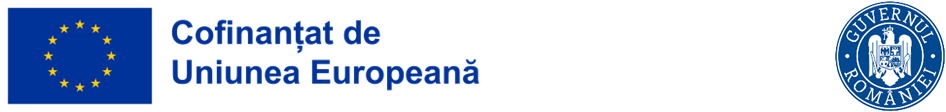 ”URBAN_ISS-Întreprinderi Sociale SMART”
PEO/103/PEO_P4/OP4/ESO4.1/ 305526
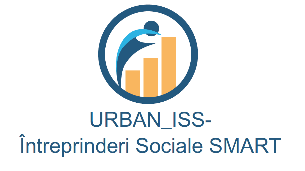 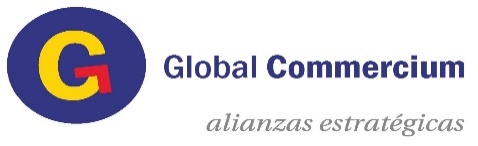 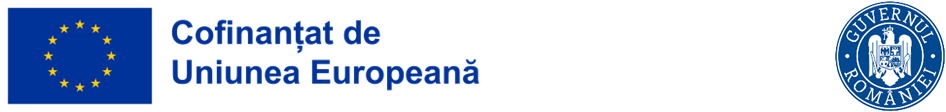 Proiect implementat de: GLOBAL COMMERCIUM DEVELOPMENT SRL
Buget total proiect: 14.891.365,78 RON
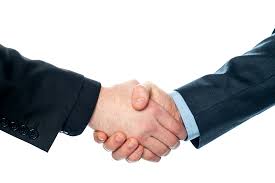 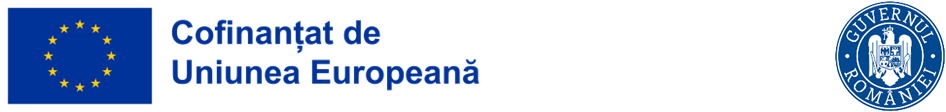 Informarea grupului țintă din Regiunile Sud-Est, Sud-Muntenia, Sud-Vest Oltenia și Vest
privind activitățile proiectului
PEO/103/PEO_P4/OP4/ESO4.1/ 305526
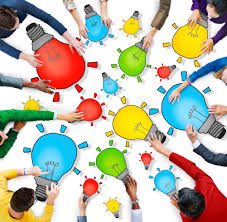 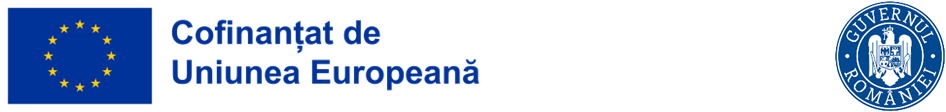 Grup țintă din Regiunile Sud-Est, Sud Muntenia, Sud-Vest Oltenia și Vest–caracteristici principale:

Reședința sau domiciliul în mediul urban în una din regiunile vizate de proiect
Absolvenți de minim studii medii/liceu, cu sau fără bacalaureat;
Absolvenți studii superioare absolvite cu diploma de licență
Persoane care doresc să înființeze întreprinderi sociale în mediul urban (tineri cu vârsta de peste 30 ani)
Persoane care vor fi angajate în întreprinderile sociale în mediul urban înființate în cadrul acestui apel (persoane aflate în căutarea unui loc de muncă, șomeri de lungă durată, persoane din grupuri dezavantajate pe piața muncii, persoane inactive)
Tinerii între 16 – 29 ani care nu urmează nici o formă de învățământ și nu au loc de muncă, nu pot fi membrii grup țintă
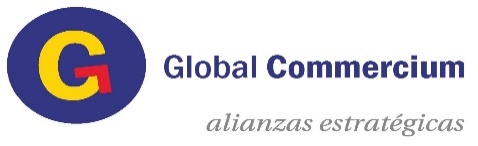 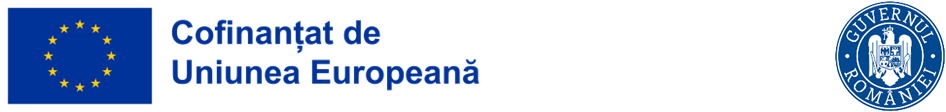 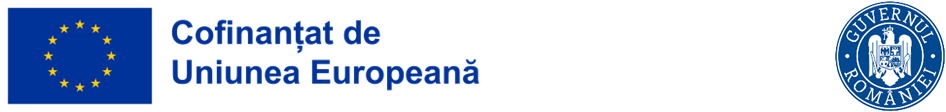 Grup țintă din regiunile Sud-Est, Sud-Muntenia, Sud-Vest Oltenia și Vest– viitori antreprenori:

Minim 23 persoane care doresc să își înființeze o afacere non-agricolă socială în regiunile de implementare ale proiectului,  cu minim 6 persoane angajate în cadrul afacerii nou înființate.
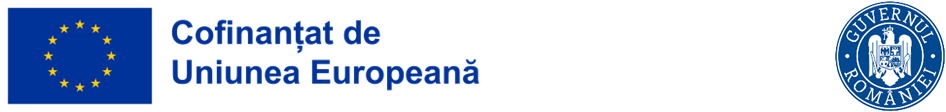 Obiectivul proiectului: constă în înființarea a 23 de structuri sustenabile de economie socială în mediul urban în vederea susținerii dezvoltării antreprenoriatului social și asigurării integrării pe piața muncii a cel puțin 136 de persoane din grupurile vulnerabile din Regiunile Sud Muntenia, Vest, Sud-Vest Oltenia și Sud-Est.
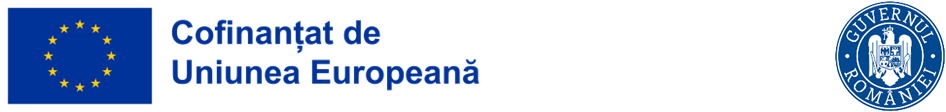 Servicii acordate membrilor grupului țintă: 

 Program de formare profesională în domeniul antreprenoriatului social ce va cuprinde cursuri pentru ocupațiile specifice sectorului economiei sociale: Manager Întreprindere Socială și Antreprenor în Economia Socială
 Consiliere/suport pentru întocmirea planurilor de afaceri de către competitorii interesați
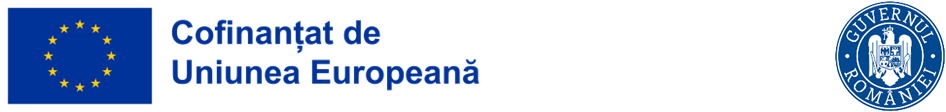 Servicii acordate membrilor grupului țintă: 

 Consiliere în domeniul antreprenoriatului (management general)
 Consiliere cu privire la identificarea de piețe de desfacere
 Consiliere în domeniul marketingului
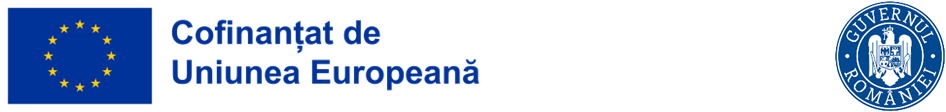 Servicii acordate membrilor grupului țintă: 

  Consiliere juridică
  Consiliere în domeniul managementului resurselor umane
  Consiliere în domeniul financiar-bancar 
  Finanțare pentru 23 de afaceri nou înființate în cadrul proiectului
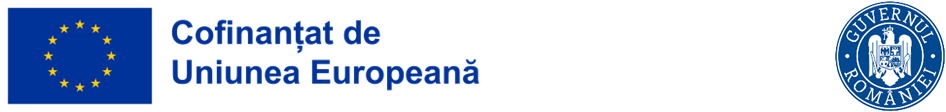 Cursuri pentru ocupațiile specifice sectorului economiei sociale, acreditate ANC, oferite în cadrul proiectului:

Antreprenor în economia socială Cod COR 112032 (acreditat ANC) (specializare, studii medii cu sau fără bacalaureat), 180 ore-60 ore teorie, 120 practică

Manager întreprindere socială COR 112036 (acreditat ANC) (specializare, studii liceale cu bacalaureat), 180 ore-60 ore teorie, 120 practică

Competentă Civică, Juridică și de Protejare a mediului (competență cheie, învățământ gimnazial), 45 ore- 15 teorie si 30 practică
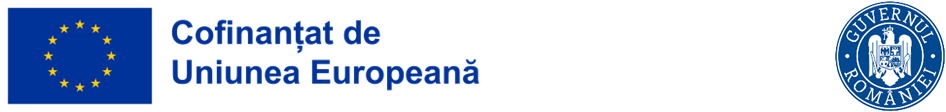 Crearea și dezvoltarea de parteneriate care să integreze cele 23 de întreprinderi sociale înființate în proiect la nivelul regiunilor vizate de proiect.
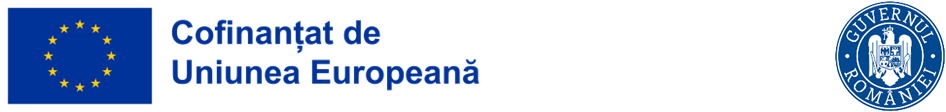 Diseminarea unui – „Ghid: metode si bune practici de sustenabilitate a întreprinderilor sociale în mediul urban” către cel puțin 132 de persoane din GT.
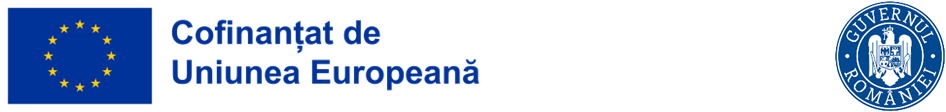 Ideile de afaceri propuse spre finanțare vor respecta:
min 30% din totalul celor 23 de planuri de afaceri vor include acțiuni care promovează inovarea socială;
min 10% din totalul celor 23 de planuri de afaceri vor include acțiuni care promovează tranziția către o economie cu emisii scăzute de carbon;
min 5% din totalul celor 23 de planuri de afaceri vor include acțiuni de combatere a discriminării; 
min 10% totalul celor 23 de planuri de afaceri vor include acțiuni care promovează utilizarea TIC
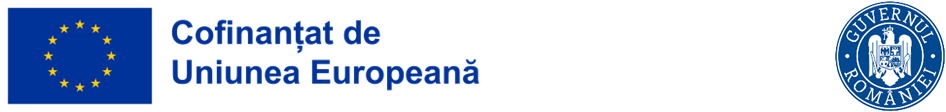 Finanțare acordată întreprinderilor de economie socială înființate

61.000 EUR – pentru minim 4 locuri de muncă create
90.000 EUR – pentru minim 6 locuri de muncă create

Angajarea se realizează în maxim 4 luni de la semnarea contractului de subvenție!

Perioada de implementare a planurilor de afaceri finanțate este de 18 luni.
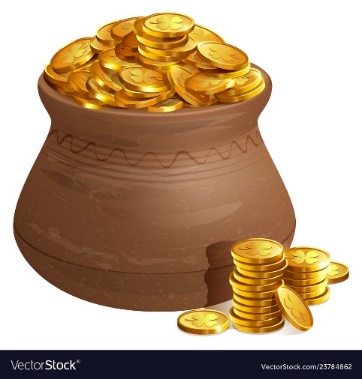 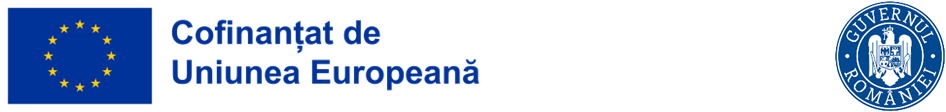 Ce este economia socială?

Definiția economiei sociale conform Legii 219/2015: economia socială reprezintă ansamblul activităţilor organizate independent de sectorul public, al căror scop este să servească interesul general, interesele unei colectivităţi şi/sau interesele personale nepatrimoniale, prin creşterea gradului de ocupare a persoanelor aparţinând grupului vulnerabil şi/sau producerea şi furnizarea de bunuri, prestarea de servicii şi/sau execuţia de lucrări.
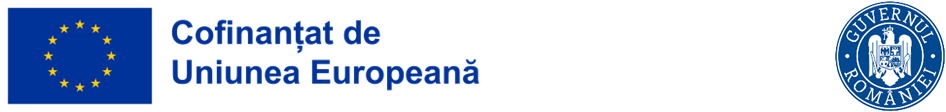 Ce este economia socială?

Economia socială are la bază inițiativa privată, voluntară și solidară, cu un grad ridicat de autonomie și responsabilitate, precum și distribuirea limitată a profitului către asociați.
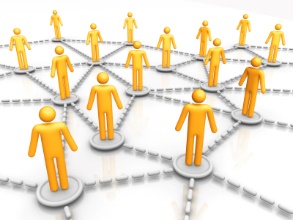 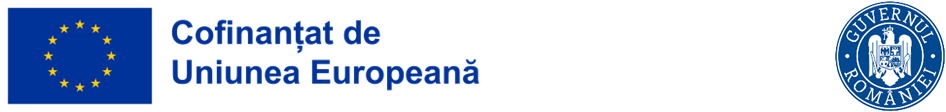 Ce este economia socială?

Economia socială contribuie la dezvoltarea comunităților locale, crearea de locuri de muncă, implicarea persoanelor aparținând grupului vulnerabil, prevăzut de prezenta lege, în activități cu caracter social și/sau activități economice, facilitând accesul acestora la resursele și serviciile comunității.
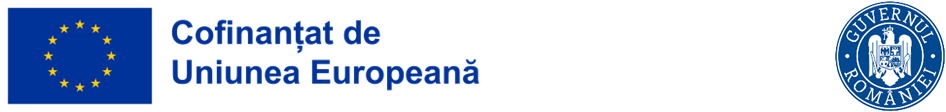 Obiective economia socială
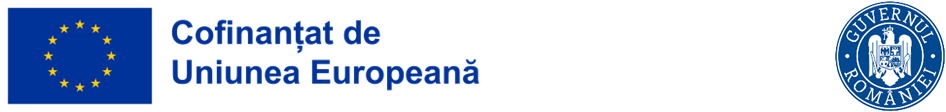 Ce este o întreprindere socială?

Întreprinderile sociale sunt persoane juridice de drept privat care dovedesc că respectă, conform actelor legale de înfiinţare şi organizare, cumulativ, definiţia şi principiile economiei sociale prevăzute în legea 219/2015.
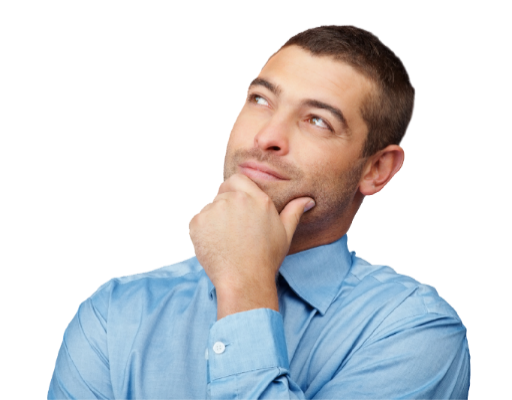 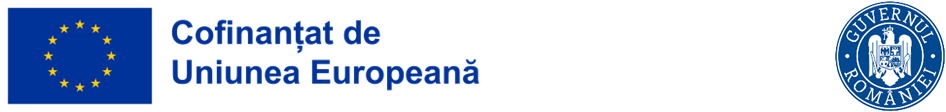 Ce este o întreprindere socială?

Statutul de întreprindere socială se recunoaște prin dobândirea unui atestat de întreprindere socială.
Persoanele juridice de drept privat, pot solicita un atestat de întreprindere socială, dacă actelele de înființare și funcționare conțin prevederi prin care se demonstrează faptul că:
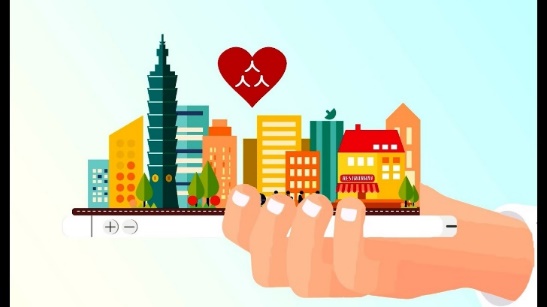 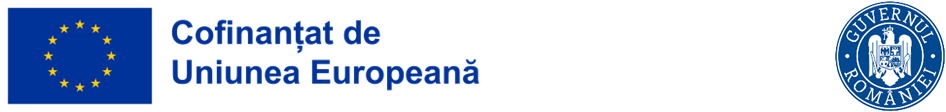 Ce este o întreprindere socială?

activitatea desfășurată are scop social;
respectă principiile economiei sociale;
respectă următoarele criterii:
a) acţionează în scop social şi/sau în interesul general al comunităţii;
b) alocă minimum 90% din profitul realizat scopului social și rezervei statutare;
c) se obligă să transmită bunurile rămase în urma lichidării către una sau mai multe
întreprinderi sociale;
d) aplică principiul echităţii sociale faţă de angajaţi, asigurând niveluri de salarizare
echitabile, între care nu pot exista diferenţe care să depăşească raportul de 1 la 8
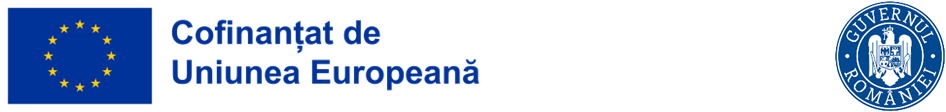 Ce este o întreprindere socială de inserție?

are, permanent, cel puțin 30% din personalul angajat aparținând grupului vulnerabil, astfel încât timpul de lucru cumulat al acestor angajați să reprezinte cel puțin 30% din totalul timpului de lucru al tuturor angajaților;
are ca scop lupta împotriva excluziunii, discriminărilor și șomajului prin inserția socio-profesională a persoanelor defavorizate.
       Statutul de întreprindere socială de inserție se certifică prin acordarea mărcii sociale
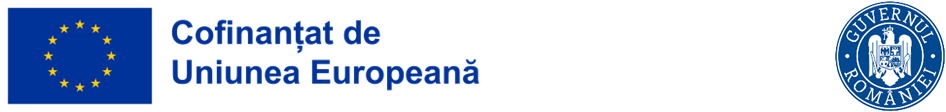 Ce este o întreprindere socială de inserție?

Întreprinderile sociale de inserție au obligația de a asigura, pentru persoanele angajate, care fac parte din grupul vulnerabil, măsuri de acompaniament care să asigure inserția profesională și socială. 
Măsurile de acompaniament pot fi: informarea, consilierea, accesul la formele de pregătire profesională, adaptarea locului de muncă la capacitatea persoanei, accesibilizarea locului de muncă în funcție de nevoile persoanelor, precum și alte măsuri care au ca scop sprijinirea inserției profesionale și sociale.
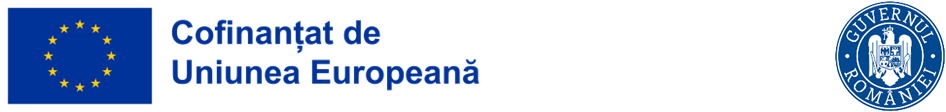 23 de întreprinderi de economie socială, inclusiv de inserție pot fi înființate din punct de vedere legal, după cum urmează:

Societăți cooperative de gradul I;
cooperative de credit; 
Asociații și fundații;
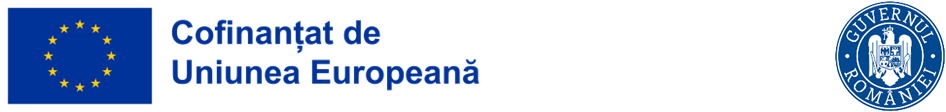 23 de întreprinderi de economie socială, inclusiv de inserție pot fi înființate din punct de vedere legal, după cum urmează:

case de ajutor reciproc ale salariaților;
case de ajutor reciproc ale pensionarilor;
societăți agricole;
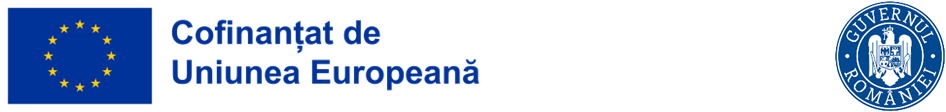 23 de întreprinderi de economie socială, inclusiv de inserție pot fi înființate din punct de vedere legal, după cum urmează:
orice alte categorii de persoane juridice care prin actele de înființare și funcționare demonstrează faptul ca activitatea desfășurată are scop social, respectă principiile prevăzute la art. 4 din lege, precum și criteriile prevăzute la art. 8 alin. (4) din legea nr. 219/2015 privind economia socială;
Federații și uniuni ale persoanelor juridice prevăzute mai sus.
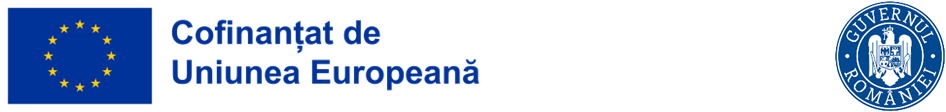 Contextul general al funcționării unei întreprinderi sociale
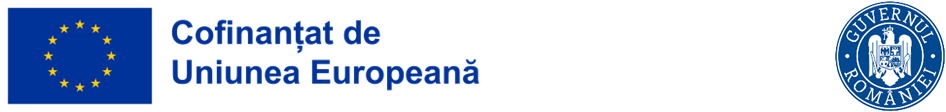 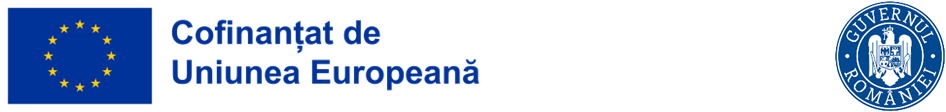 Beneficii antreprenoriat social:
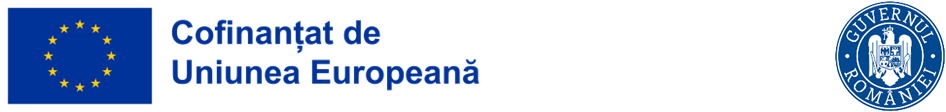 MULT SUCCES!